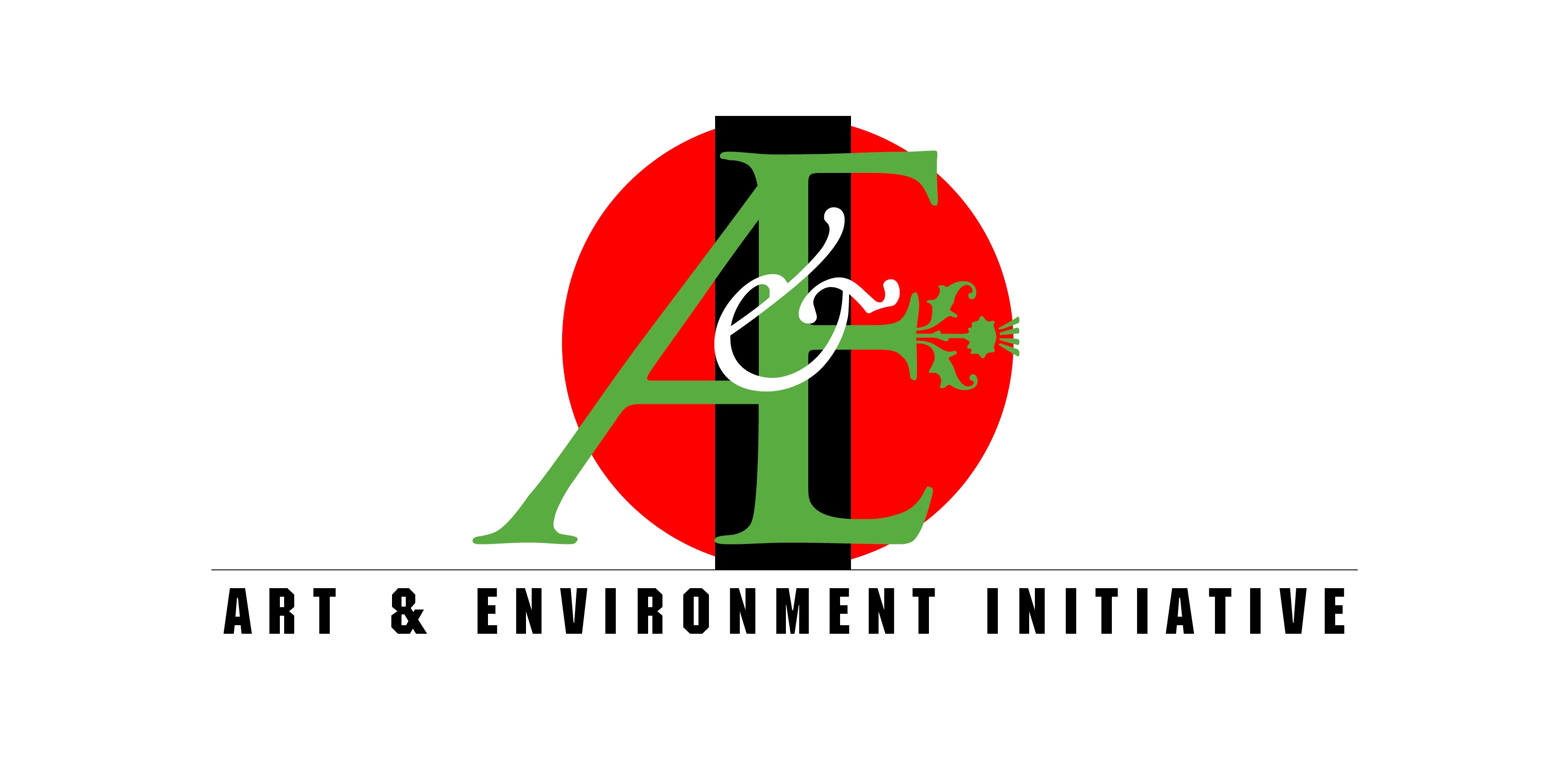 The ARC Community Greenspace
Site Preparation 2020
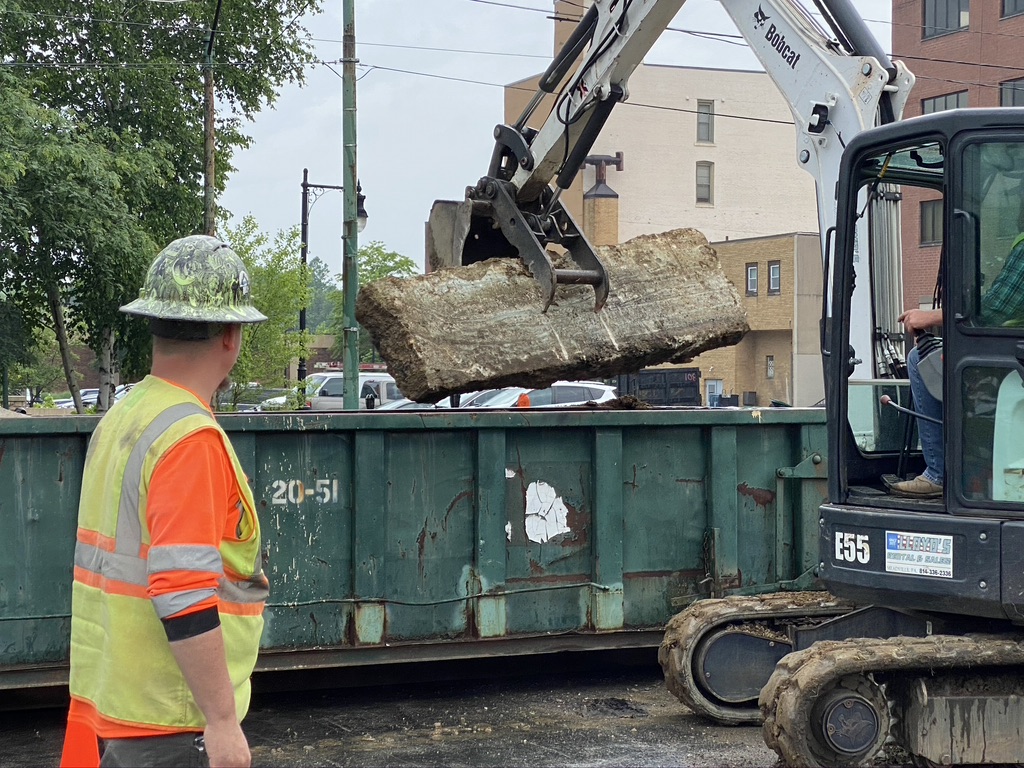 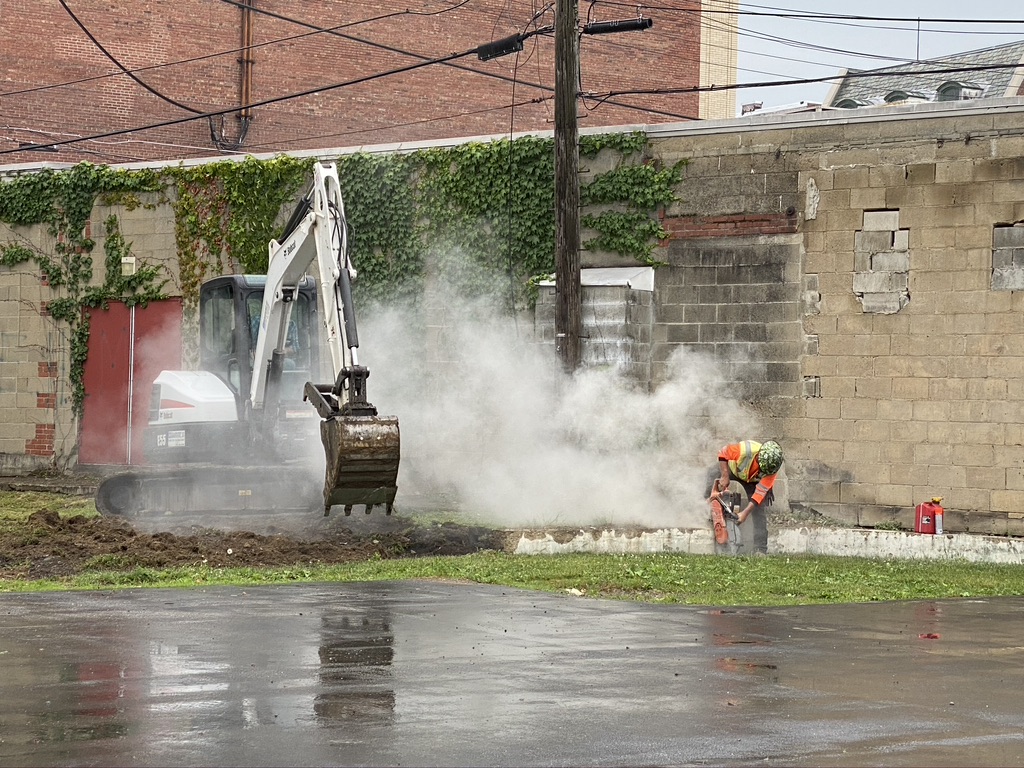 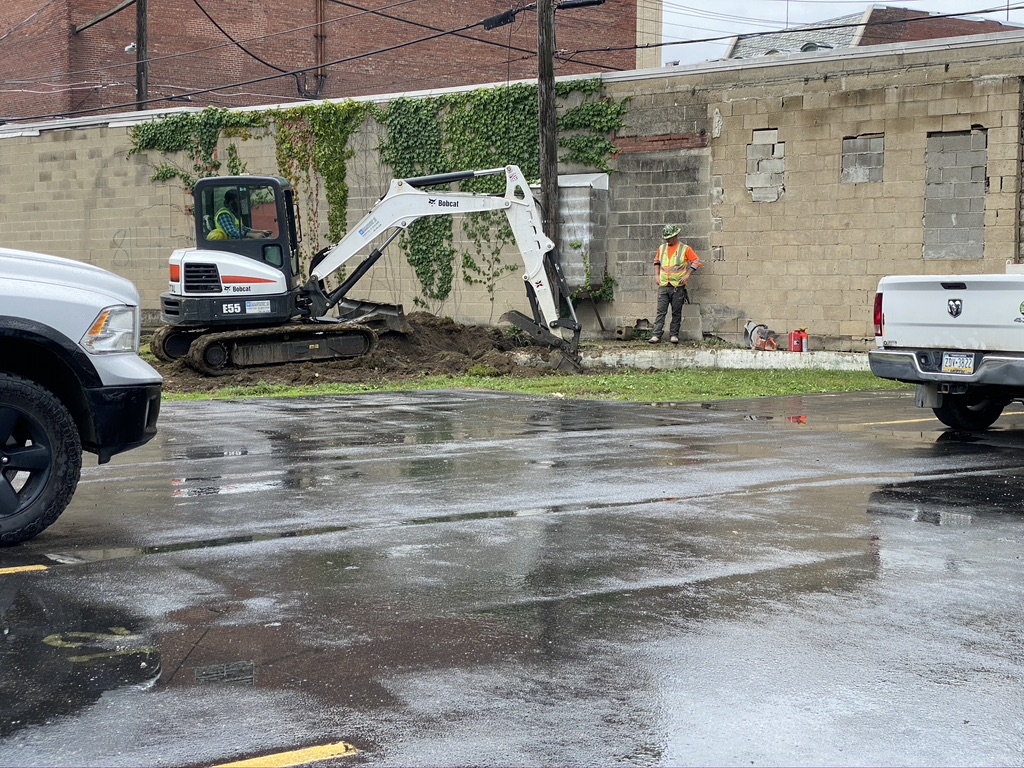 Concrete and Rock-rubble Removal
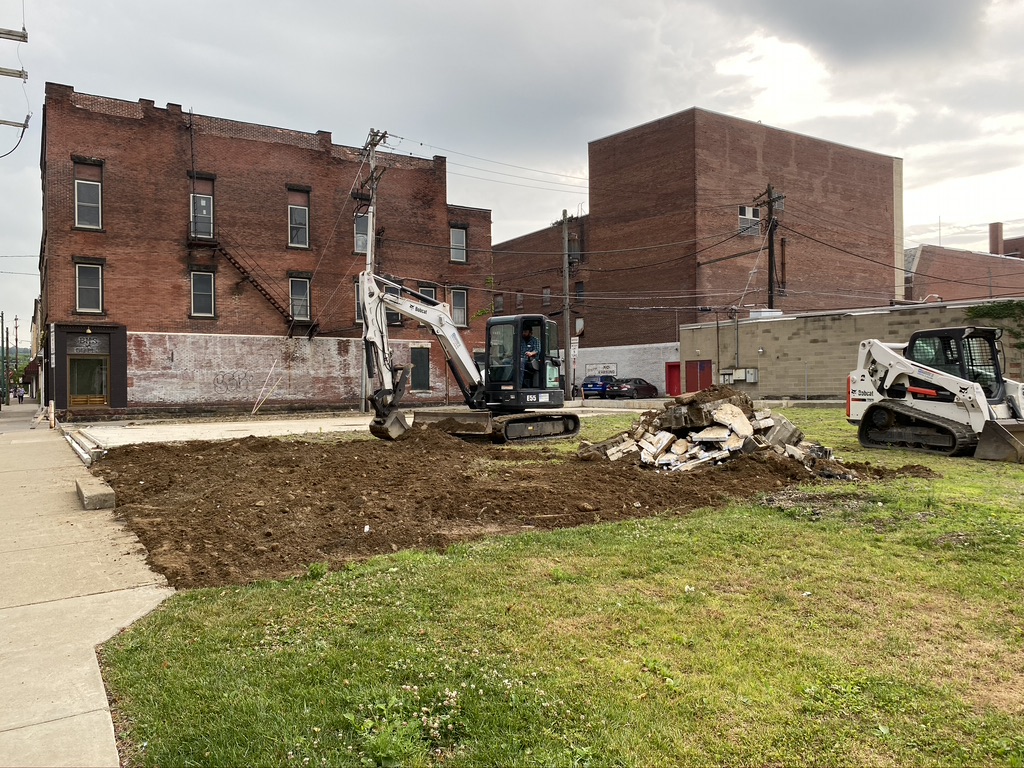 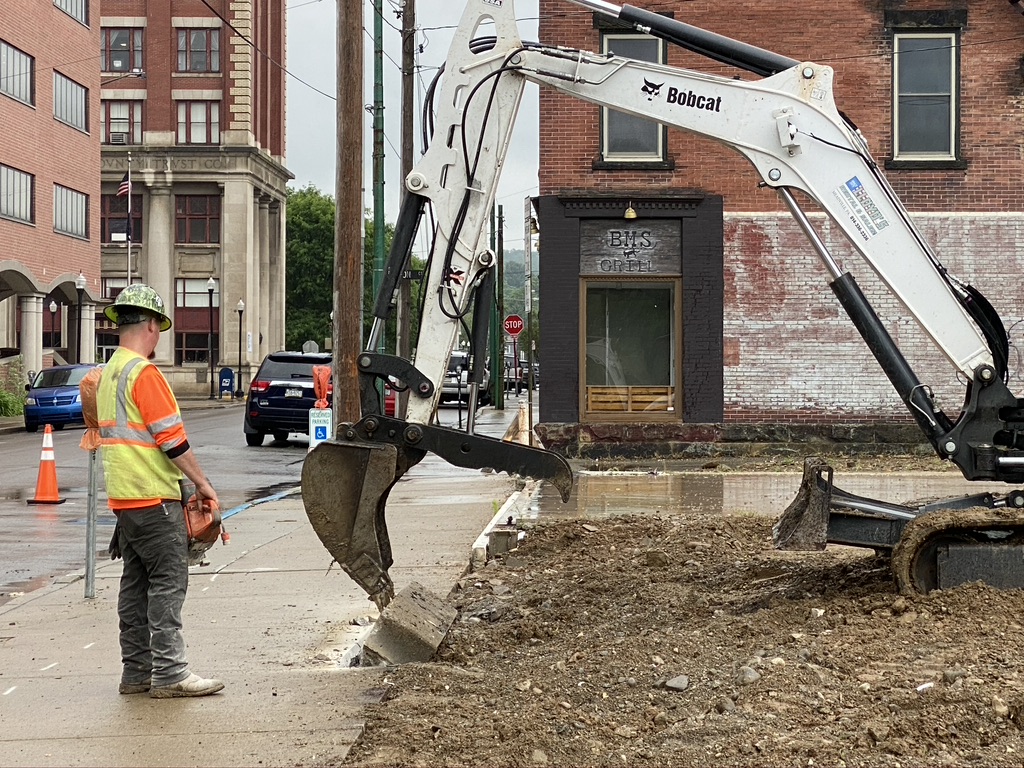 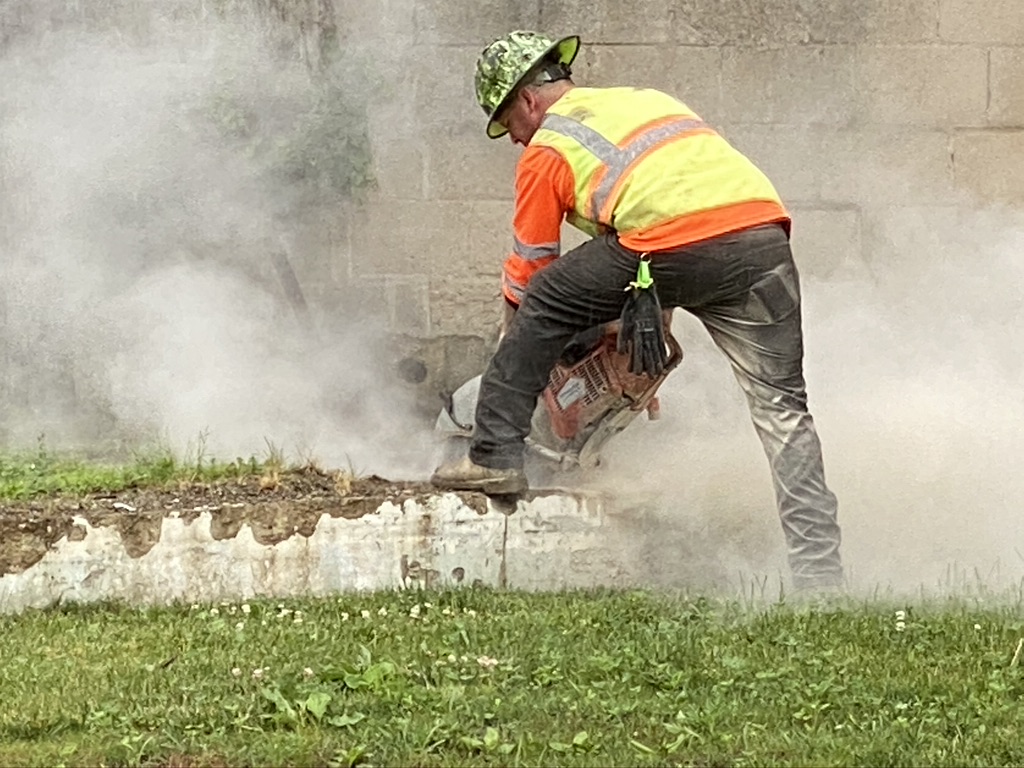 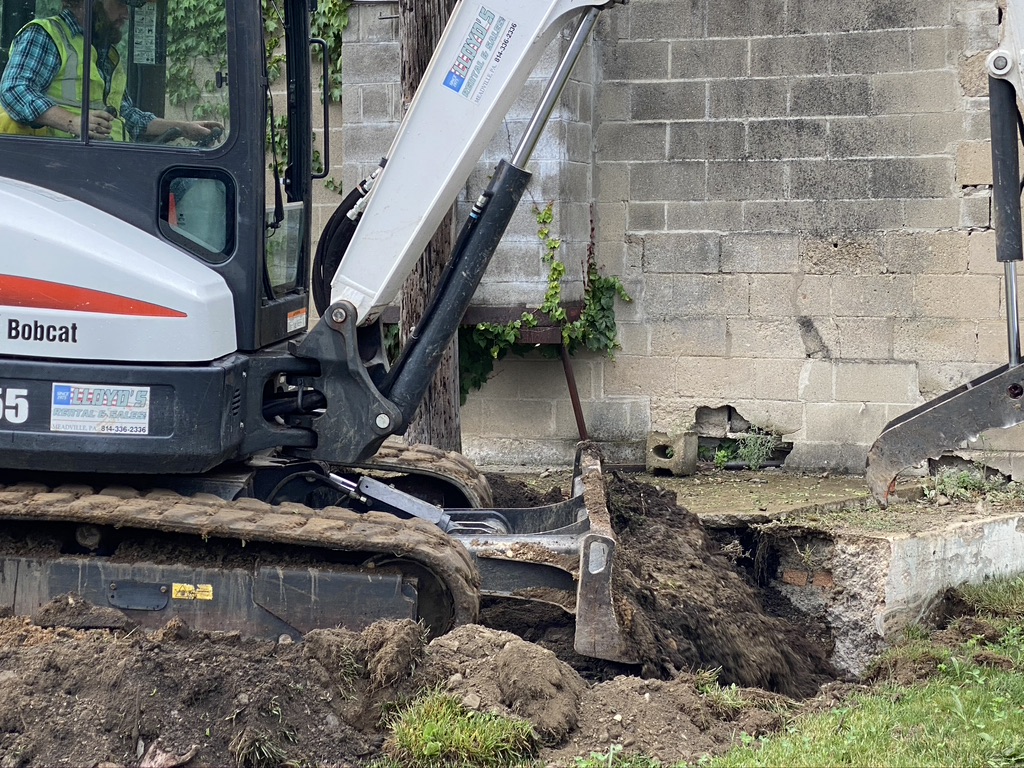 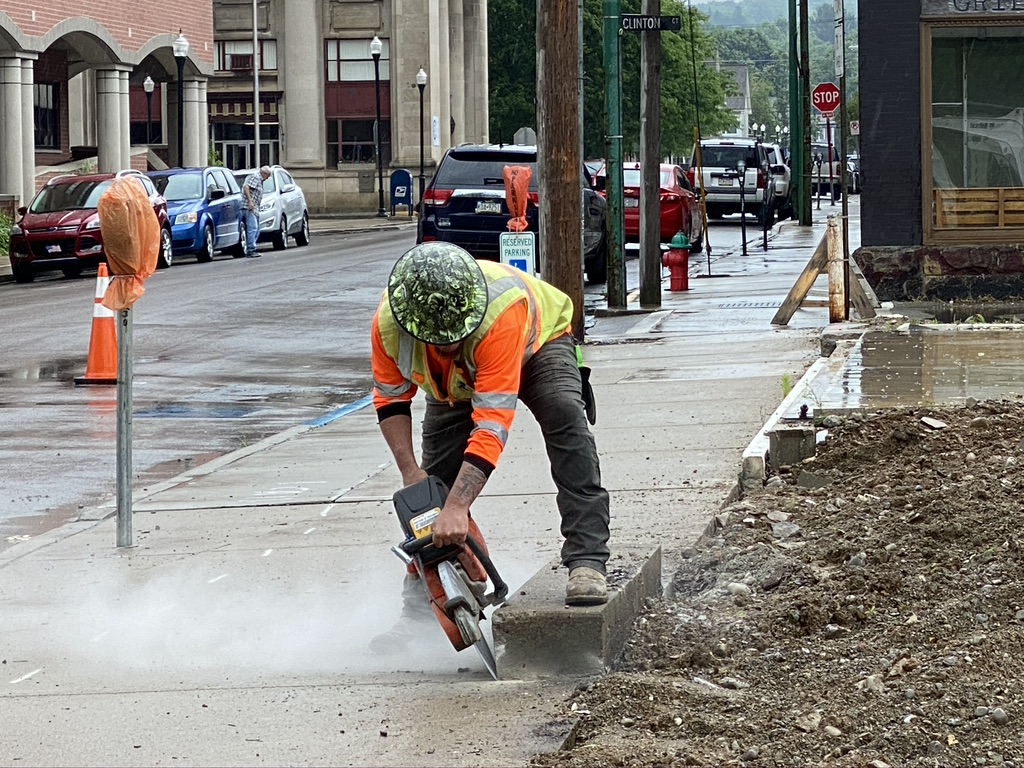 Topsoil Spread

Site Leveled

Ready for Hydroseeding
Hydroseeding
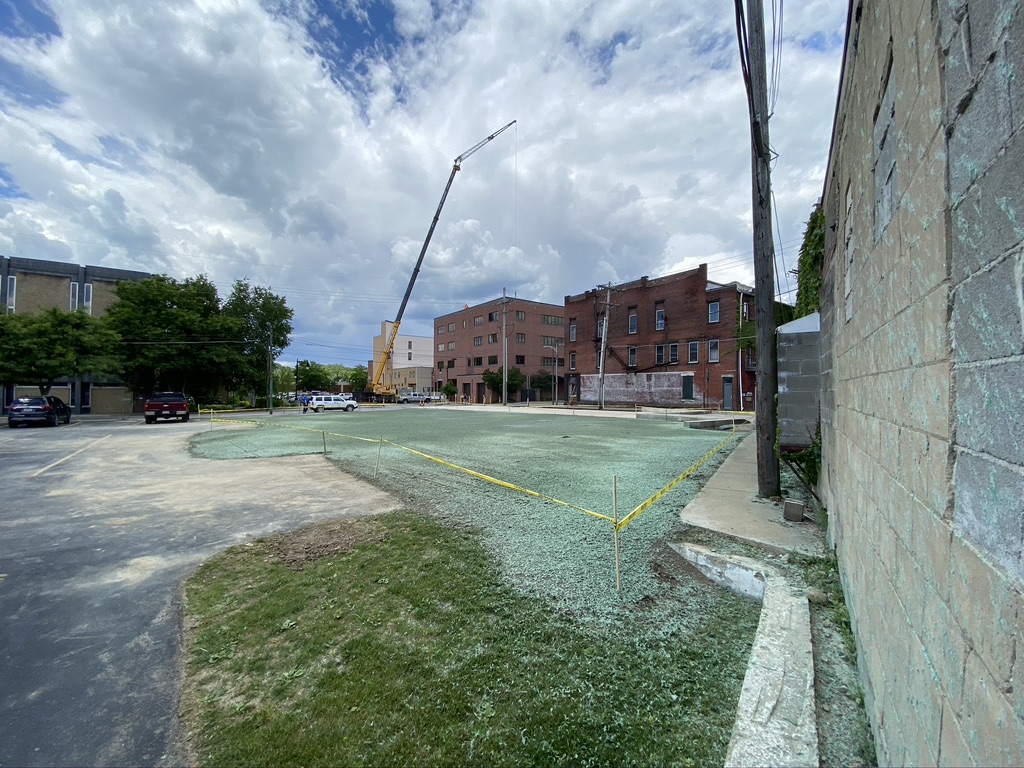 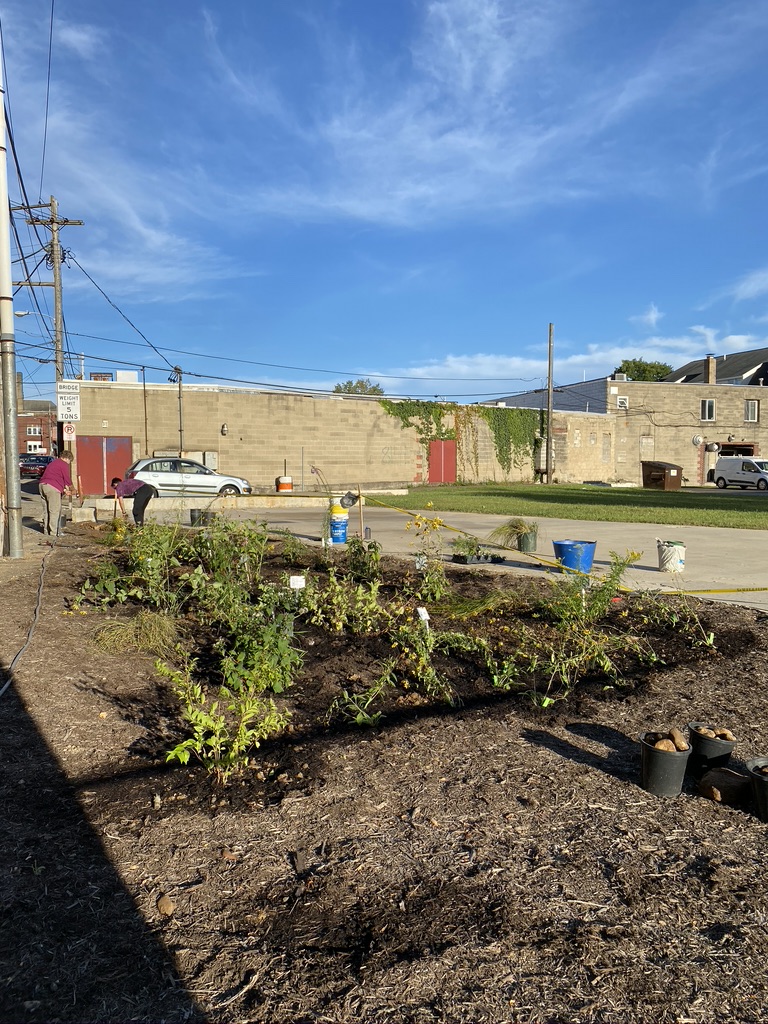 Start of Small Rain Garden Flowers donated by Ernst Conservation SeedsPlanted with community volunteers!
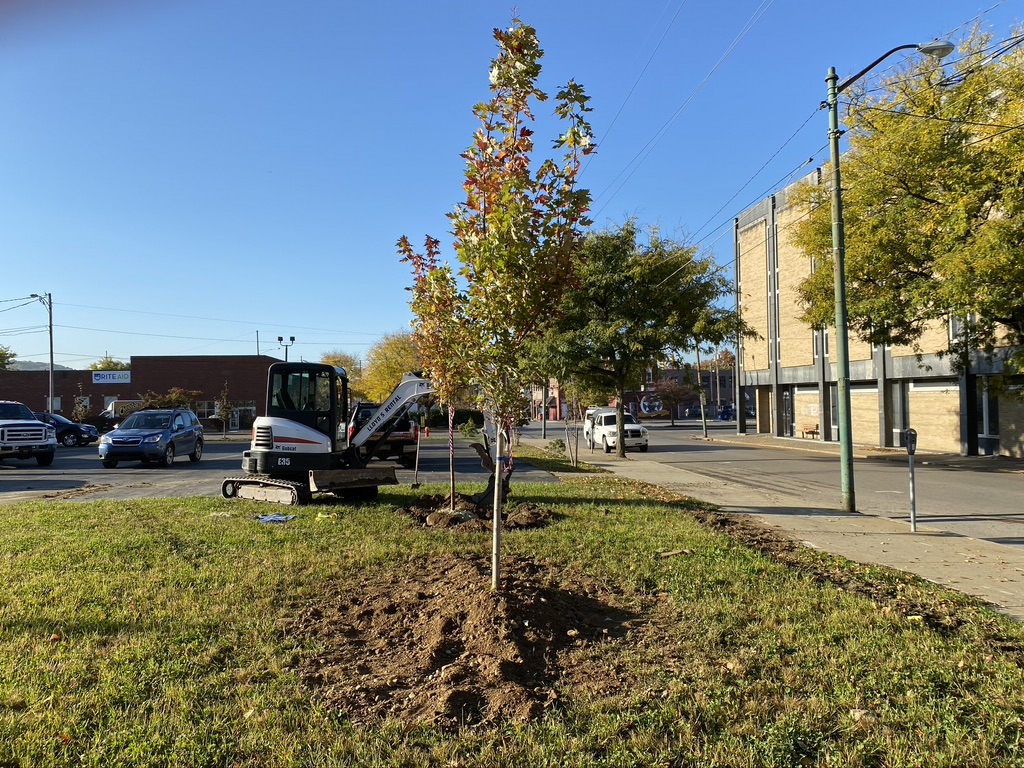 Tree Planting
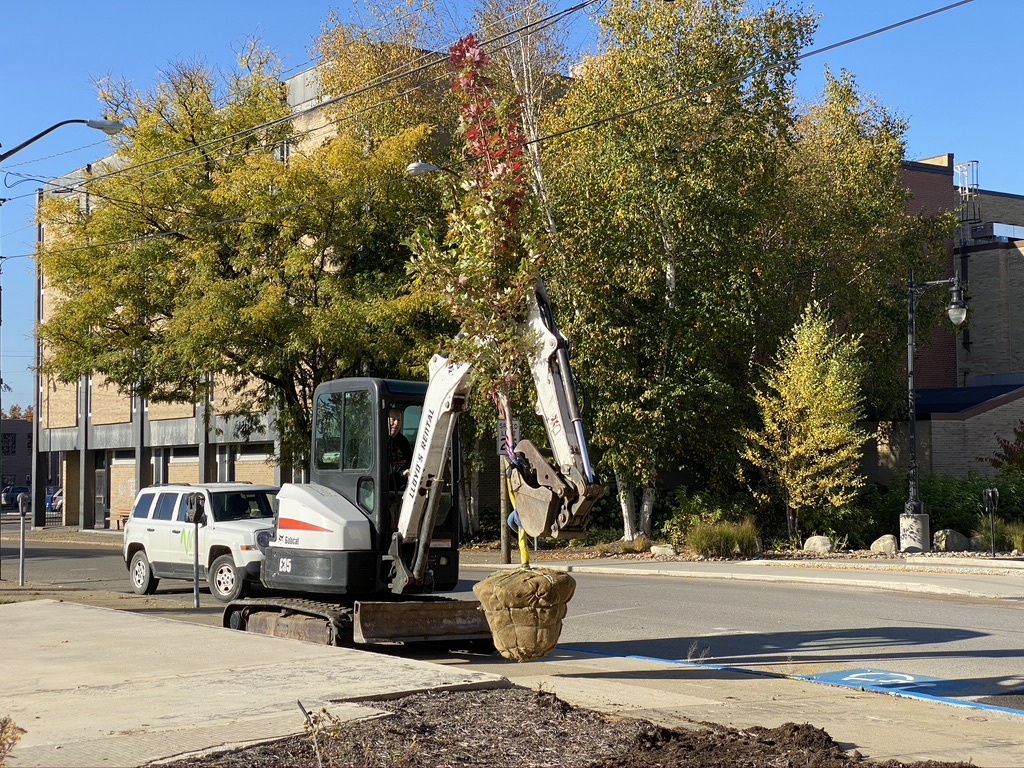 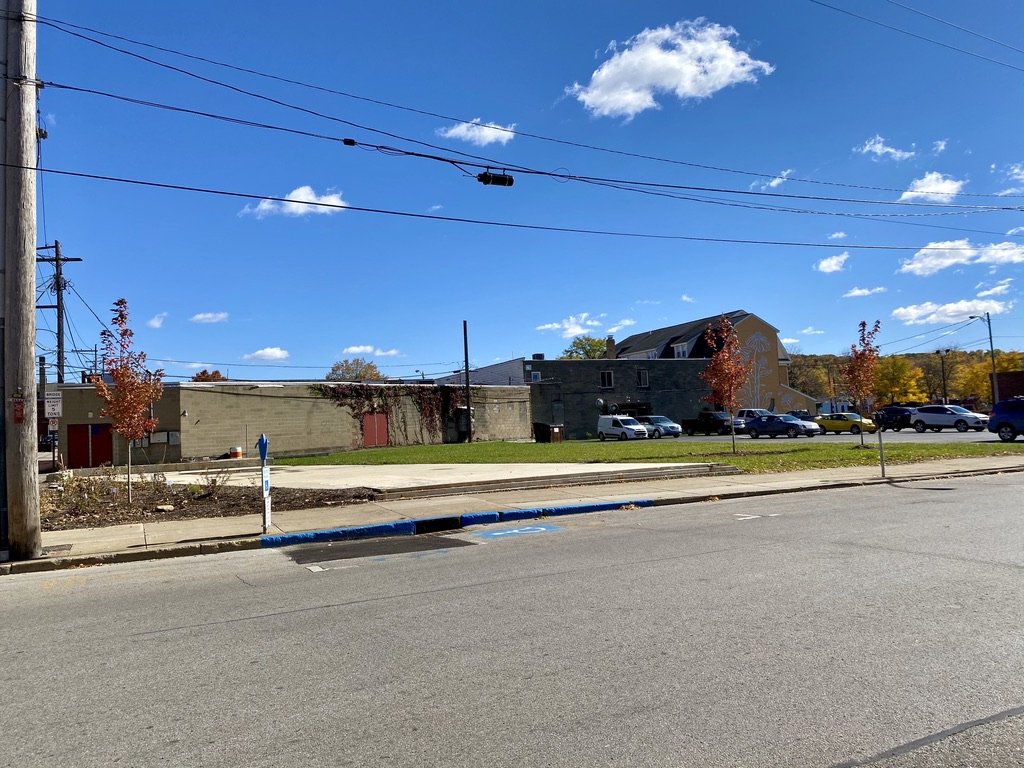 Tad-dah!!!Ready for Winter &Next Steps Spring 2021(Note: Snodgrass Mural in top imageInstallation Mural can be viewed on the Art & Environment Facebook page and on Meadville Calendar)